Классный час
«Государственная символика России: история и современность»
ГЕРБ - эмблема государства, города, сословия, рода, изображаемая на флагах, монетах, печатях, государственных и других официальных документах.
В царствование Ивана III государственным гербом Московского царства стал двухглавый орел.
В царствование Ивана IV на груди двуглавого орла появился щиток с изображением «ездеца».
В правление царя Федора Ивановича между коронованными головами двуглавого орла появляется знак страстей Христовых: так называемый голгофский крест.
При Алексее Михайловиче орел на гербе изображался увенчанным тремя коронами и держащим скипетр и державу в лапах.
В XVIII веке орел на гербе стал черным. На шее орла была помещена цепь ордена Андрея Первозванного.
При Павле I, являвшемся гроссмейстером Мальтийского ордена, на гербе Российской империи появился мальтийский крест и корона.
В середине XIX согласно европейским правилам геральдике «ездец» на щите был повернут влево, а на крыльях орла появились восемь титульных гербов.
После Февральской революции орел на гербе лишился всех атрибутов имперской власти.
По конституции 10 июля 1918 РСФСР получила свой герб
Герб СССР, принятый в 1923, позднее претерпел ряд изменений. В 1980 был утвержден окончательный вариант герба.
С принятием конституции 1993 государственным гербом Российской Федерации стал имперский орел с коронами, скипетром и державой.
Герб Российской Федерациис 8 декабря 2000 года
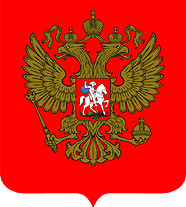 Флаг – прикреплённое к древку или шнуру полотнище определённого цвета или нескольких цветов, часто с эмблемой, официальный символ государственной власти, олицетворяет суверенитет государства. Описание флага, как правило, фиксируется в конституции.
Андреевский флаг
Российский флаг
Гимн – торжественная песня, принятая как символ государственного или социального единства.